OOP: Encapsulation ,Abstraction & Polymorphism
What is Encapsulation
Described as a protective barrier that prevents the code and data being randomly accessed by other code defined outside the class.
Is the technique of making the fields in a class private and providing access to the fields via public methods.
Is also referred to as data hiding.
Benefit of Encapsulation
The fields of a class can be made read-only or write-only.
A class can have total control over what is stored in its fields.
The users of a class do not know how the class stores its data. A class can change the data type of a field, and users of the class do not need to change any of their code.
Implement Encapsulation
Keep instance variables private.
Make public accessor methods.
For the methods, use the JavaBeans naming convention of set<someProperty> and get<someProperty>.
Implement Encapsulation
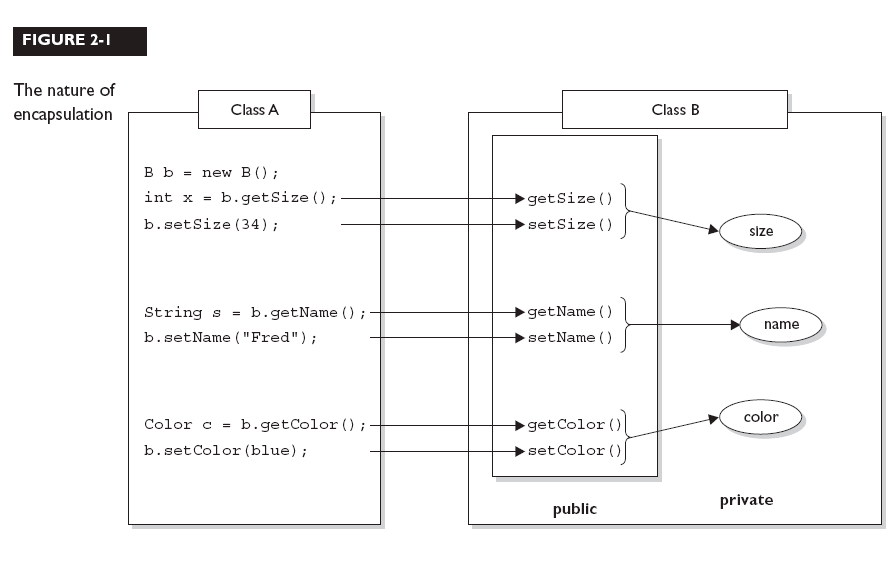 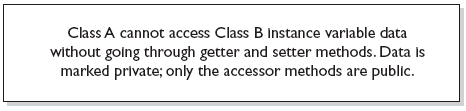 Abstraction
Is to hide actual implementation of an object from the external world that would use the object.
Implementation hiding.
Ex : stack , queue.
Final keyword
Final variable can be assigned only once.
Final variable that is not initialized must be initialized in the constructors.
Final methods cannot be overridden.
Final classes cannot be extended. Restricting inheritance!
Final keyword cont,
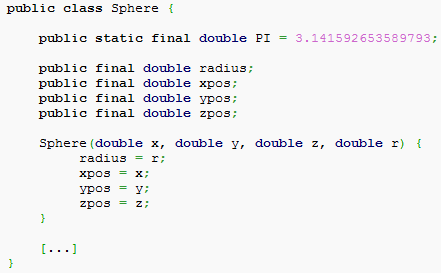 Static keyword
Static  means one per class.
Static variable is called a “class variable”.
All instances share the same copy of the variable. 
A class variable can be accessed directly with the class, without the need to create a instance
Static method can be used without having to create a object first.
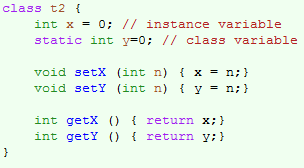 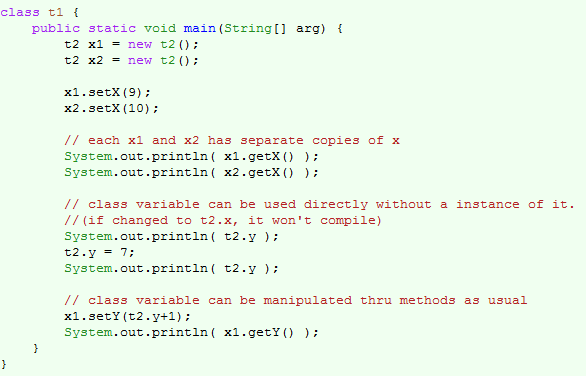 Static method
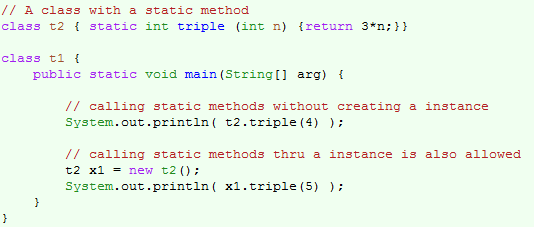 Static method
Note : Static Methods Cannot Access Non-Static Variables
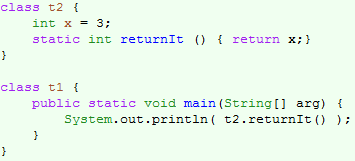 The rules for overriding
The argument list must exactly match that of the overridden method. (If they don't match, you can end up with an overloaded).
The return type must be the same as, the return type declared in the original overridden method in the superclass. 
The access level can't be more restrictive than the overridden method's.
The access level CAN be less restrictive than that of the overridden method.
The rules for overriding
You cannot override a method marked final.
You cannot override a method marked static. 
If a method can't be inherited, you cannot override it
Polymorphism
Polymorphism :  is the ability of an object to take on many forms.
The most common use of polymorphism in OOP occurs when
 parent class reference is used to refer to a child class object.

public class Animal{} 
public class Deer extends Animal {}

Deer d = new Deer(); 
Animal a = d;
Polymorphism
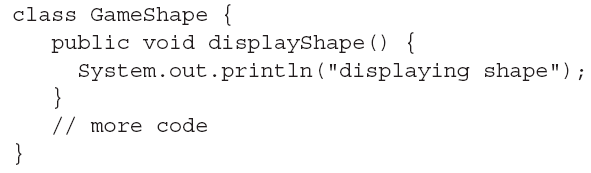 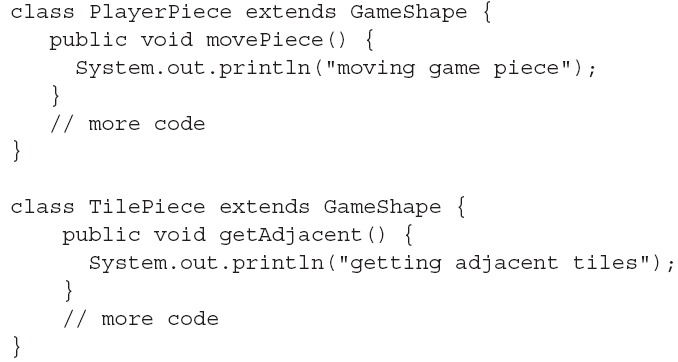 Polymorphism
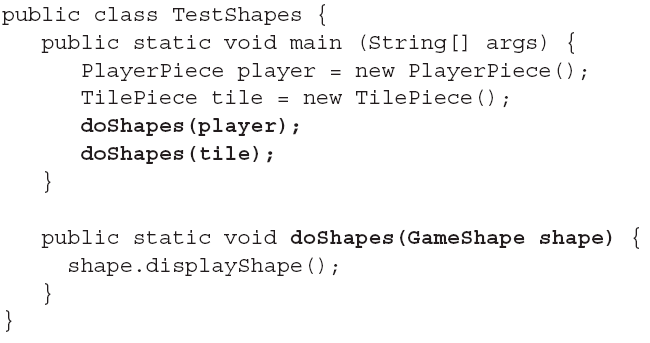 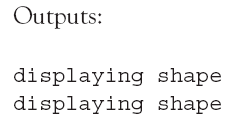 Note :The method can  invoke any method of GameShape, without any concern for the actual runtime class type of the object passed to the method
Polymorphism benefits
Allow extensibility
Allow  Simplicity
Static and dynamic binding
Static binding:
Which Method will be invocated will be determined at compile time.
Dynamic binding:
 Which Method will be invocated will be determined at runtime time.
Static and dynamic binding
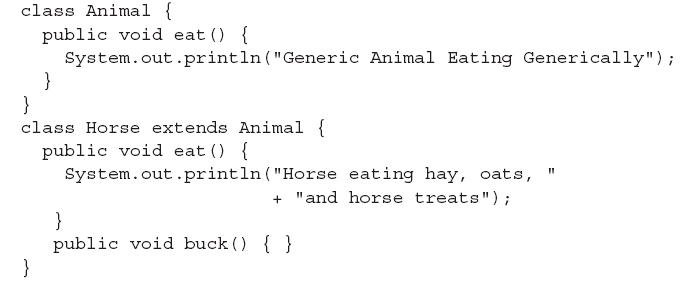 What happen when I make thing like this?
Animal a=new Horse();
a.eat();//will call which one
a.buck();
Static and dynamic binding
Note :
Method invocations allowed by the compiler are based solely on the declared type of the reference, regardless of the object type
Which overridden version of the method to call (in other words, from which class in the inheritance tree) is decided at runtime based on object type
Static and dynamic binding
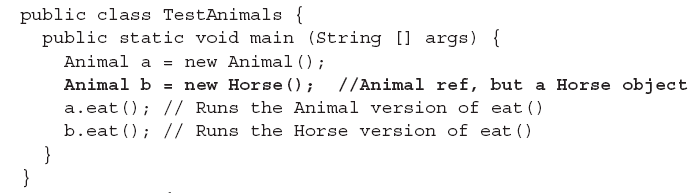 Compiler error
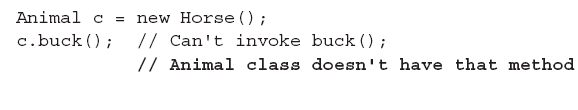 Thank You